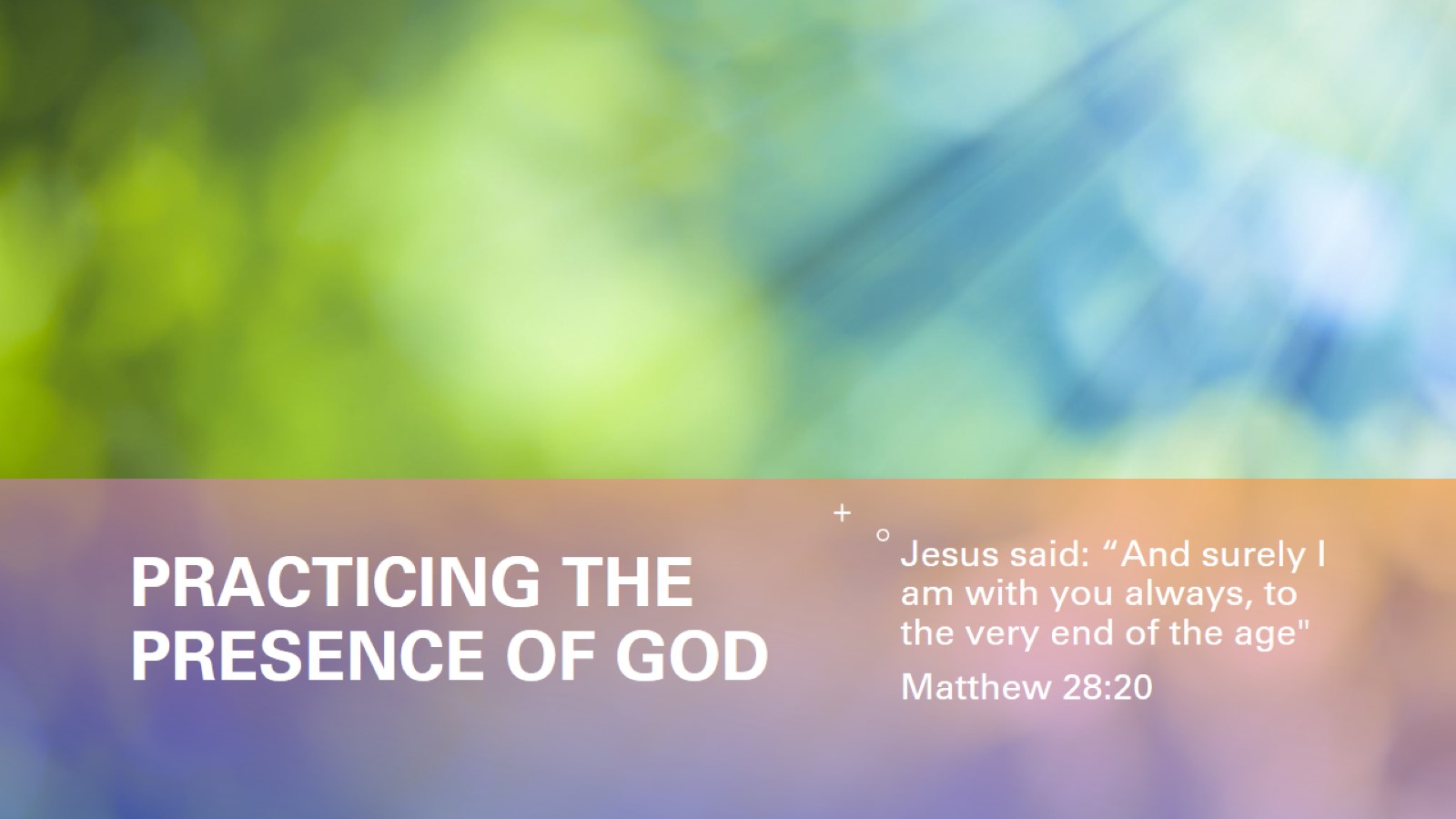 Practicing the presence of God
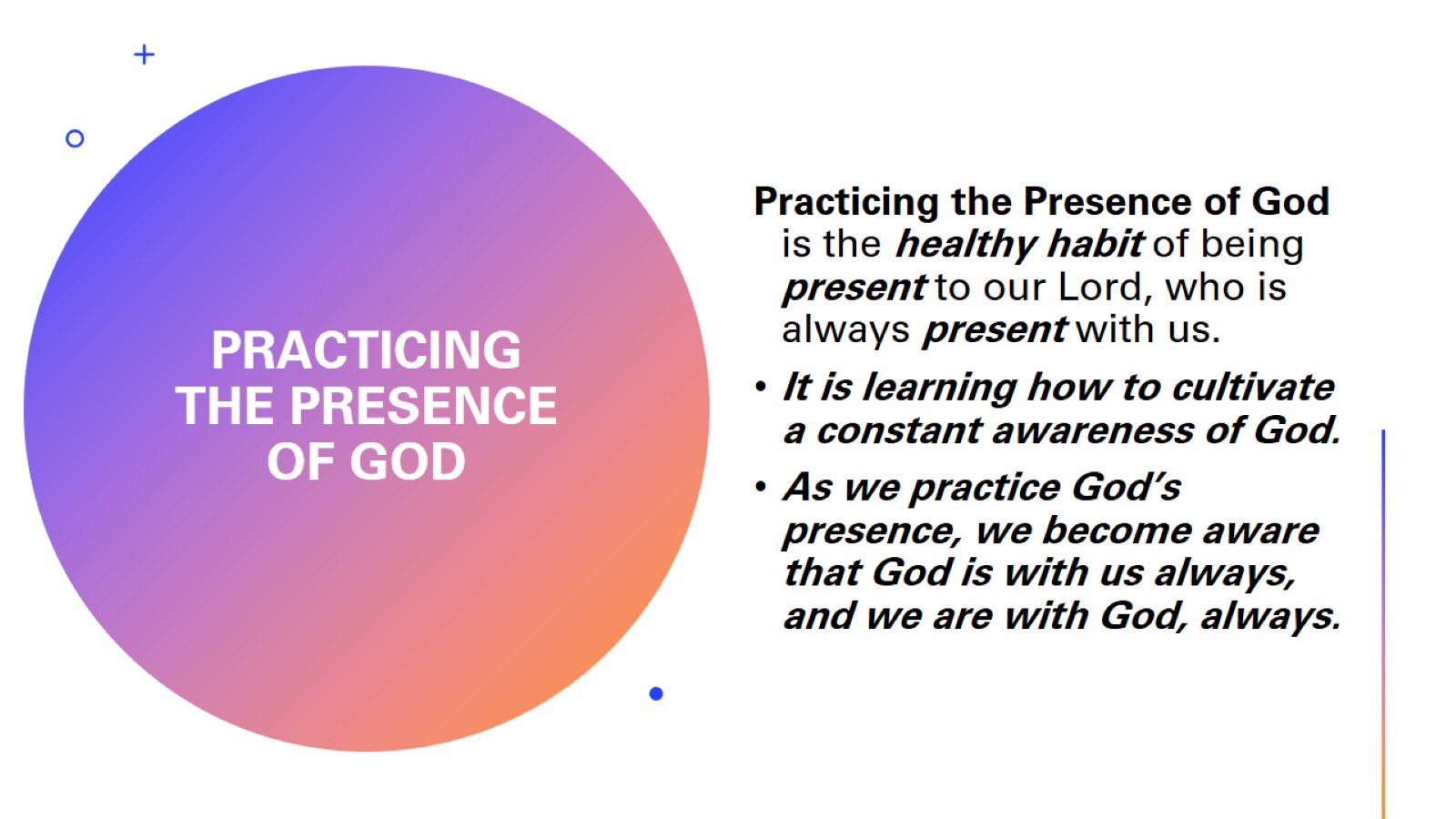 Practicing THE PRESENCE OF GOD
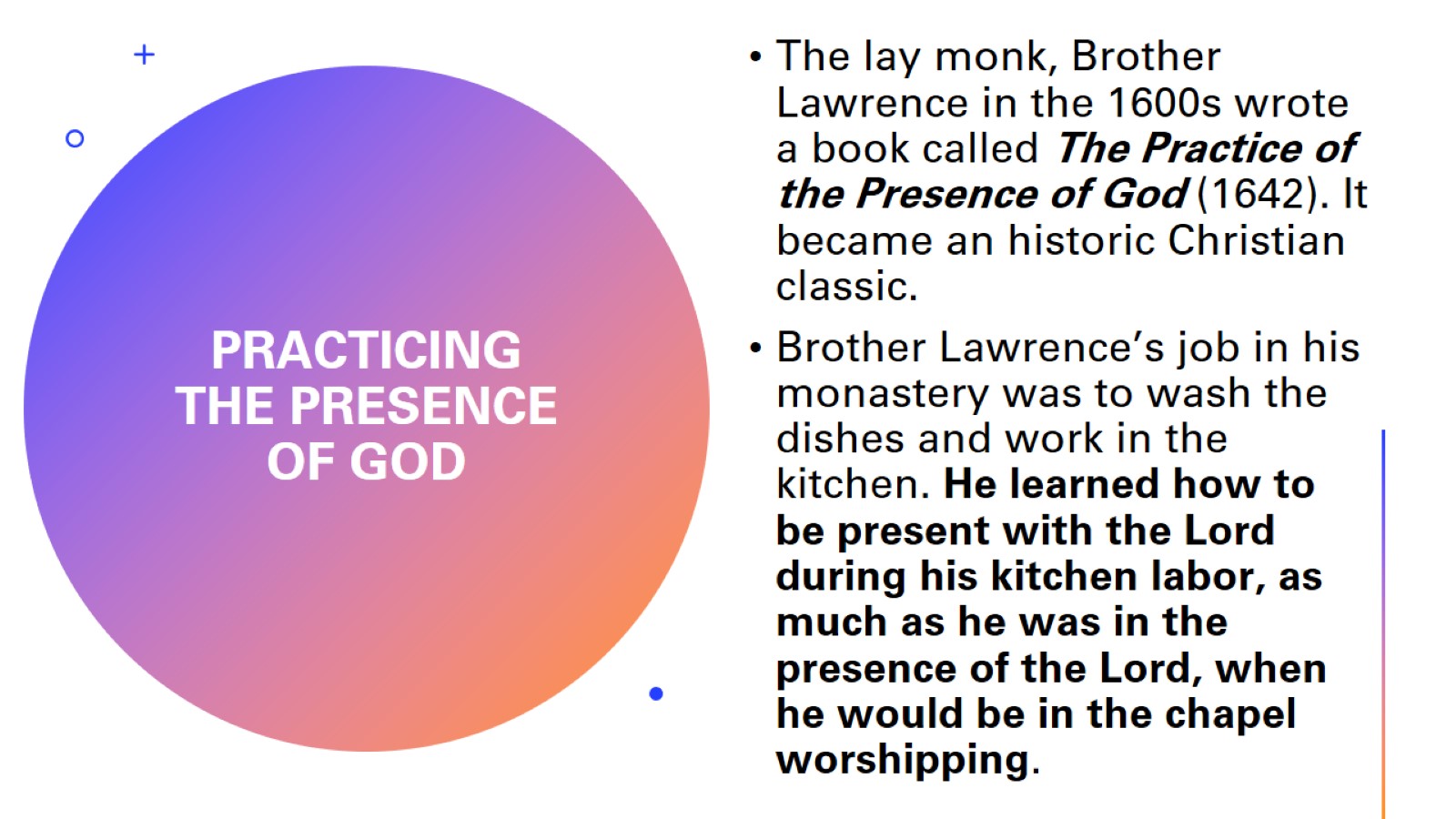 Practicing THE PRESENCE OF GOD
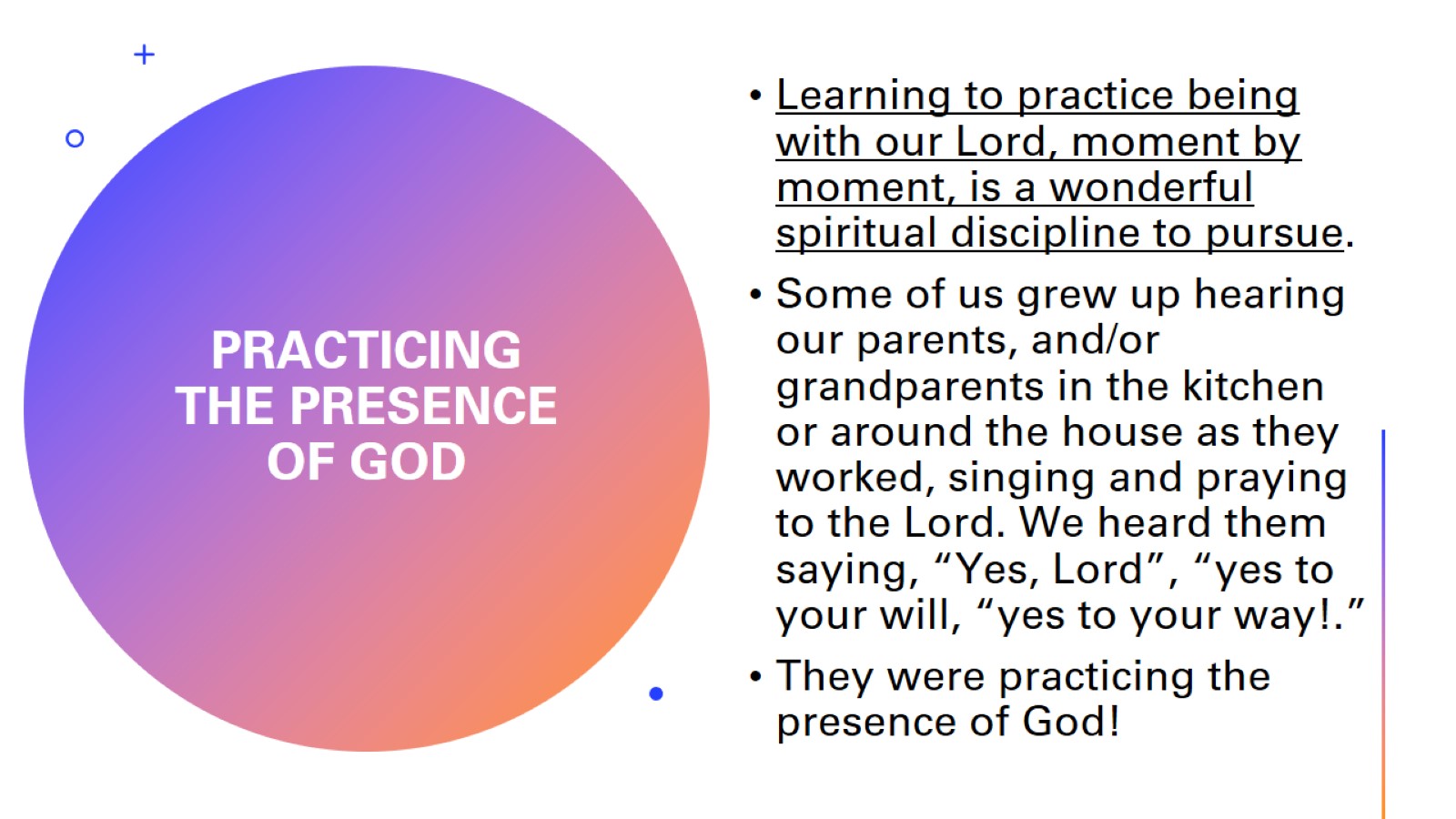 Practicing THE PRESENCE OF GOD
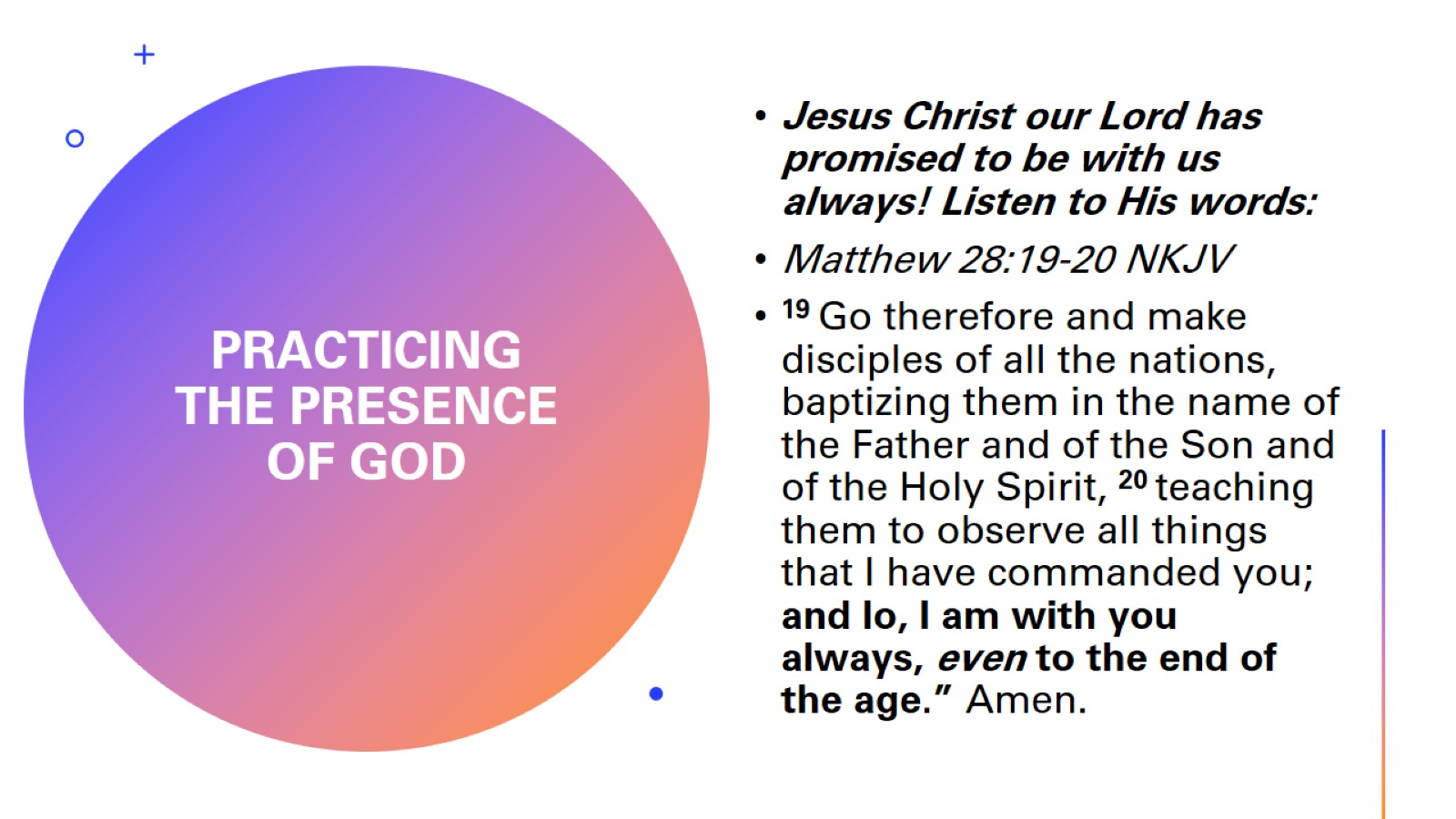 Practicing THE PRESENCE OF GOD
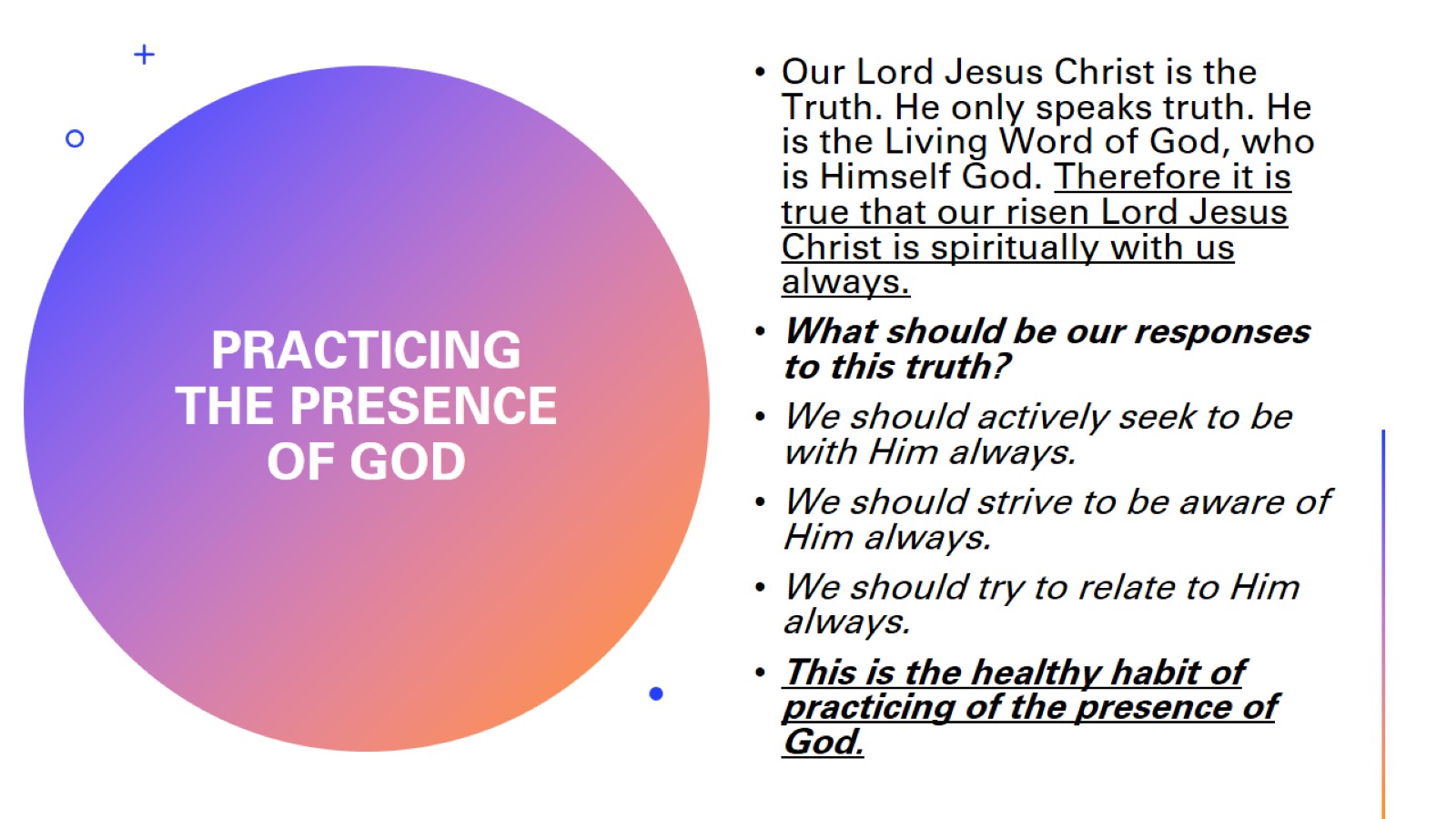 Practicing THE PRESENCE OF GOD
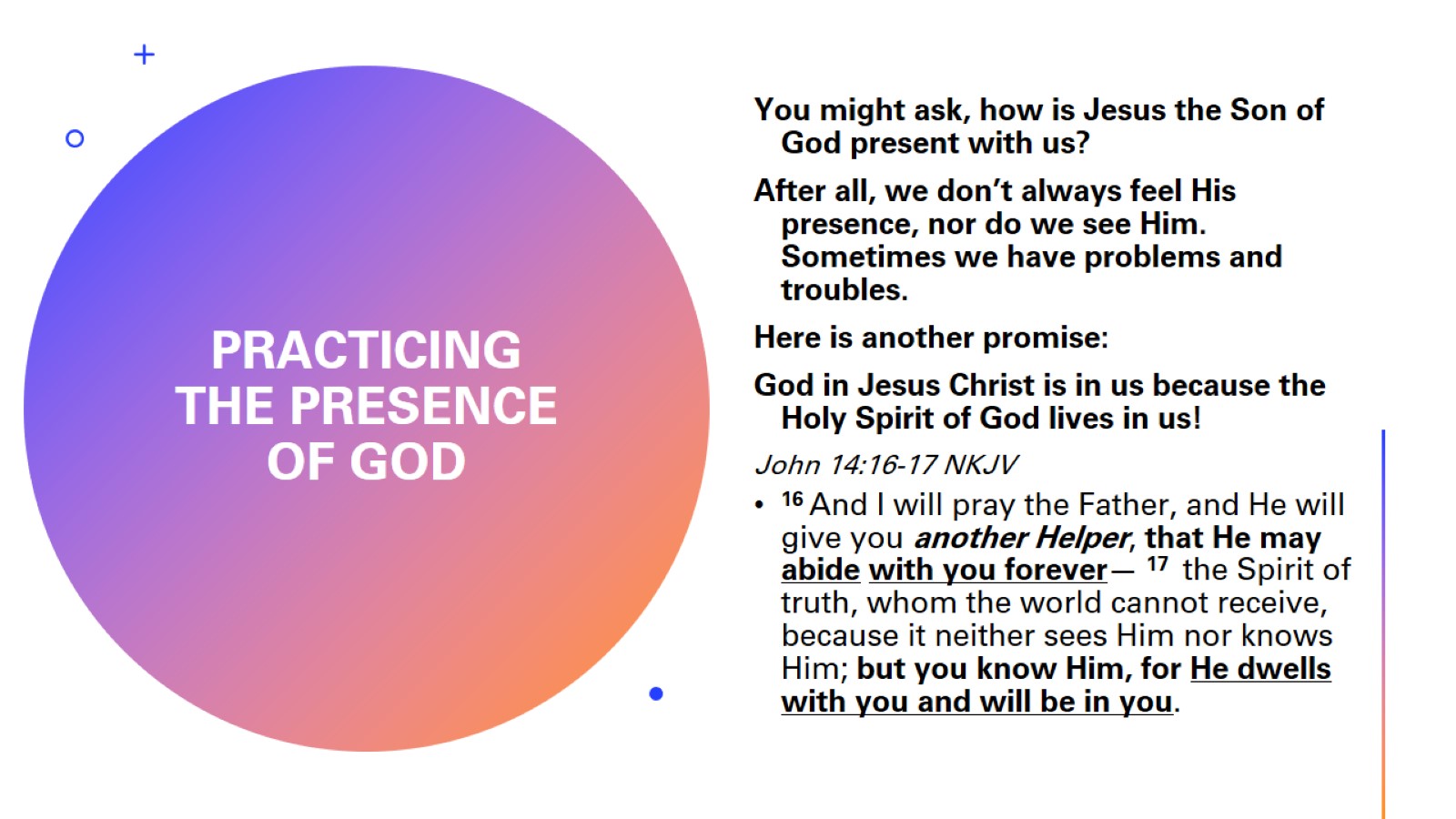 Practicing THE PRESENCE OF GOD
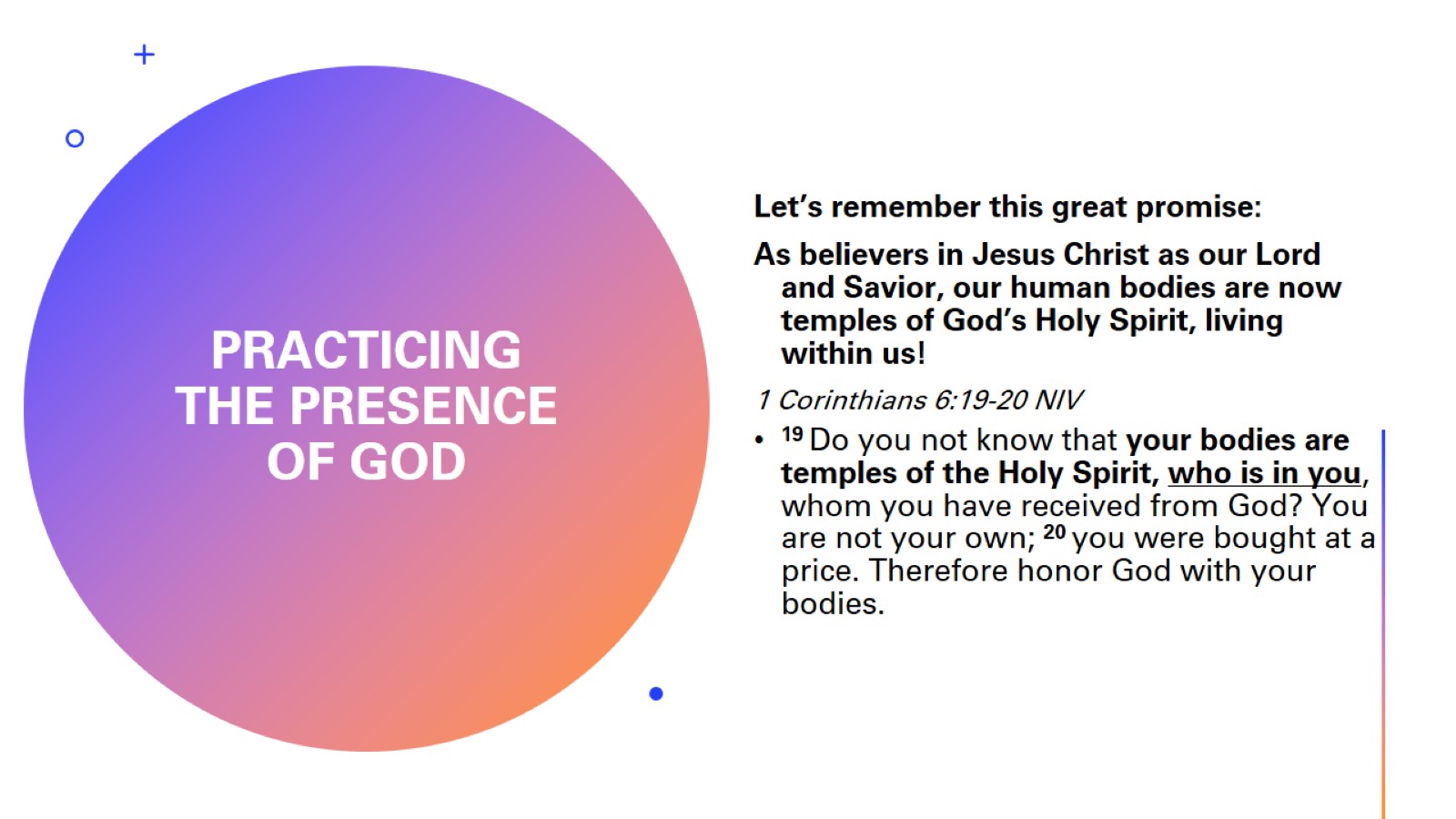 Practicing THE PRESENCE OF GOD
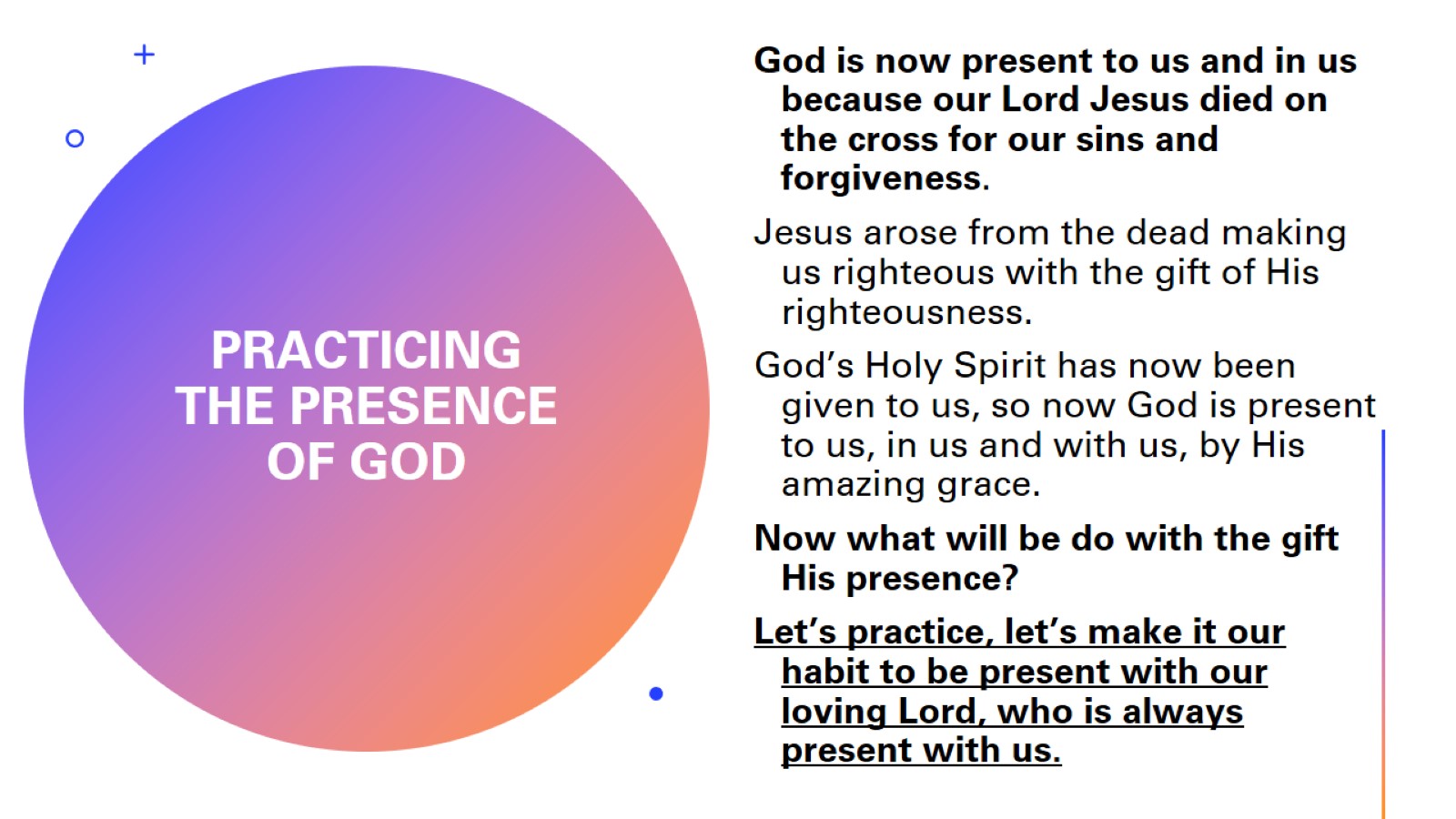 Practicing THE PRESENCE OF GOD
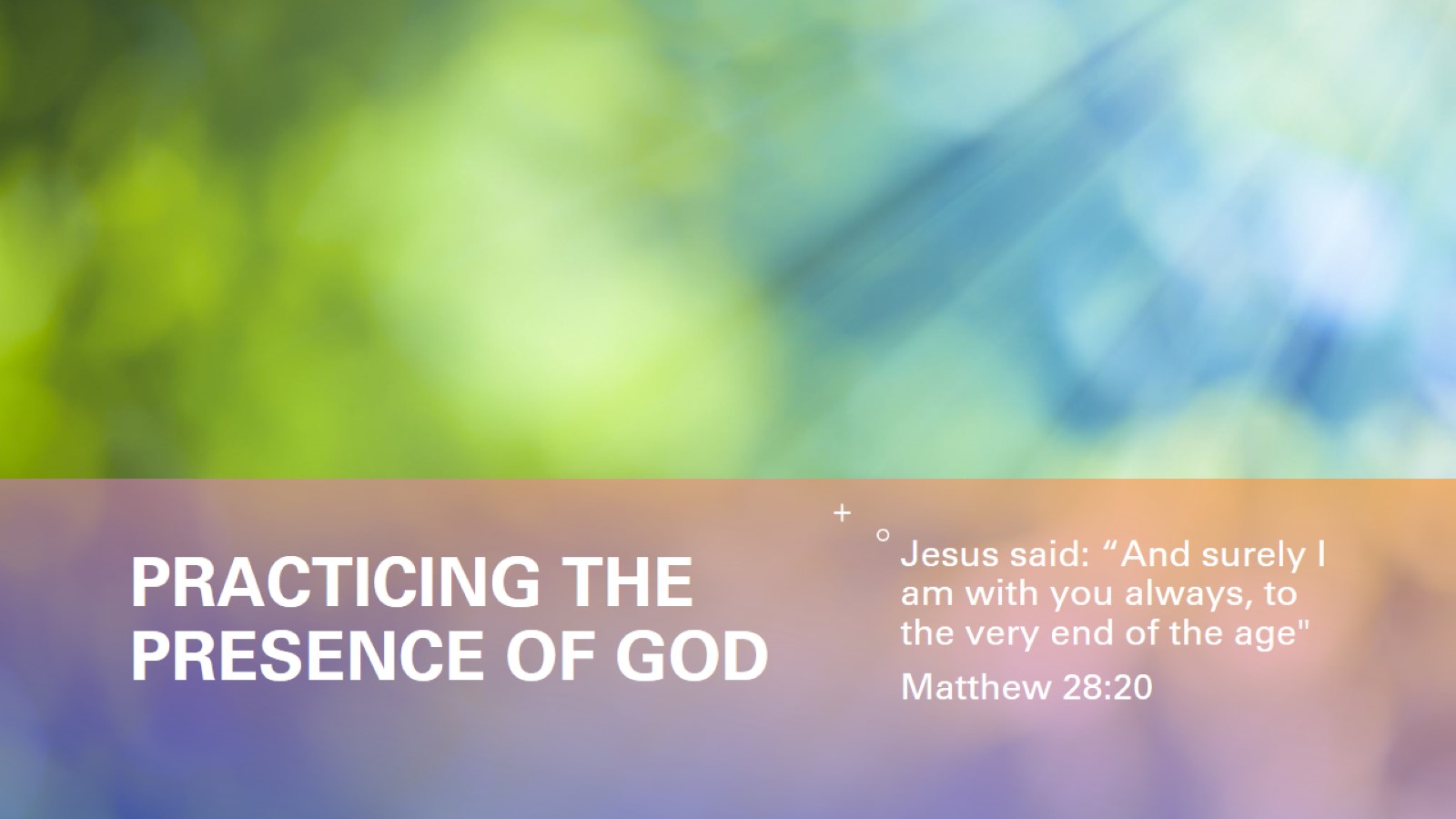 Practicing the presence of God